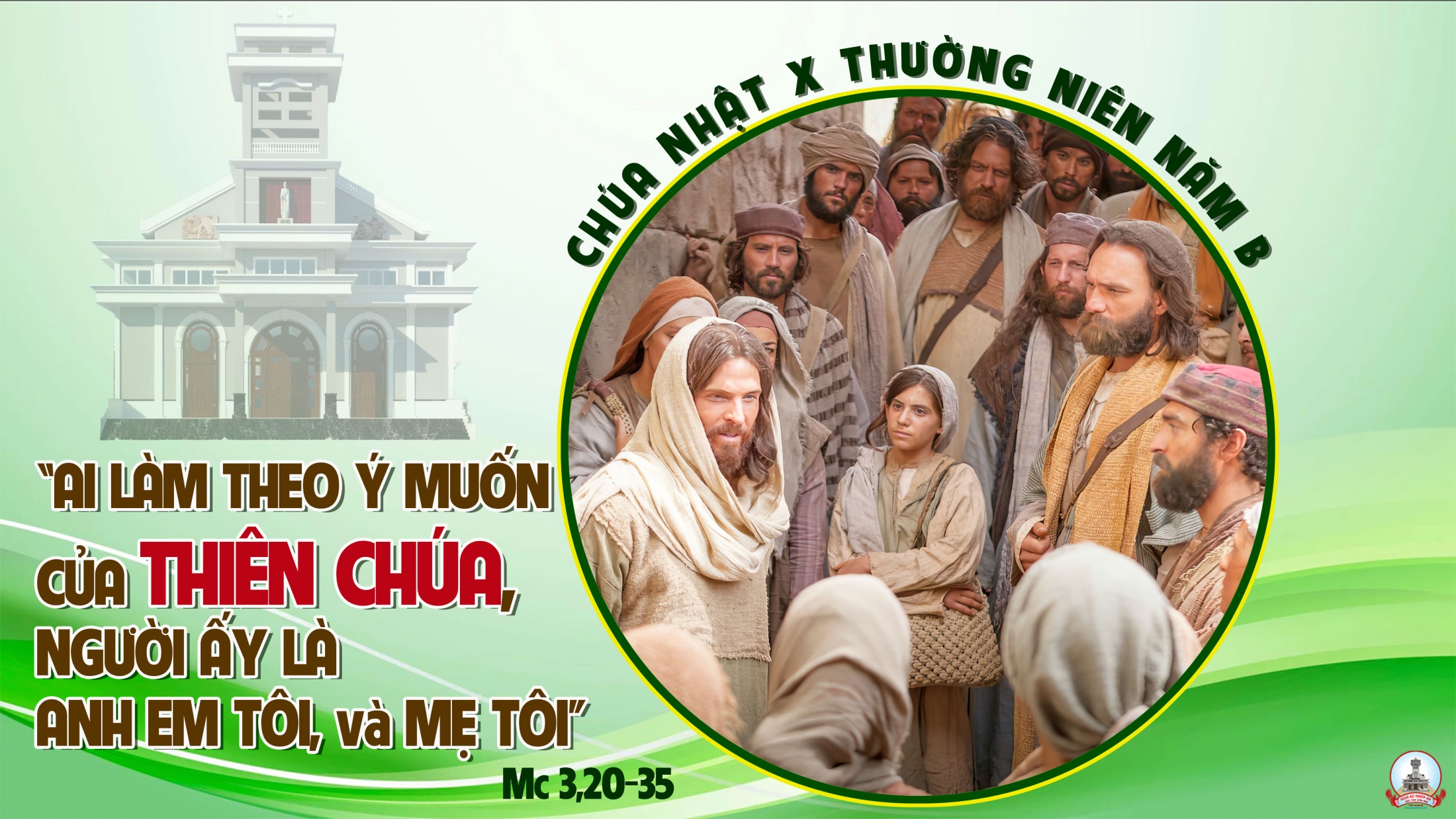 Ca Nhập LễNguồn Ánh SángMi Trầm
Đk: Lạy Chúa nguồn ánh sáng soi đường, đoàn chúng con tiến về nhà Cha.
** Lạy Chúa nguồn sức sống nguồn hạnh phúc, đoàn chúng con tiến về nhà Cha, tiến về nhà Cha.
Tk1: Chúa dẫn lối đưa đường về nơi chan hòa ánh sáng, trong âm u cuộc đời, Ngài là ngọn đuốc sáng ngời.
Đk: Lạy Chúa nguồn ánh sáng soi đường, đoàn chúng con tiến về nhà Cha. Lạy Chúa nguồn sức sống nguồn hạnh phúc, đoàn chúng con tiến về nhà Cha, tiến về nhà Cha.
Tk2: Chúa đổi mới diệu kì trần gian đâm chồi công lý, nơi giao tranh lệ nhòa Ngài tận diệt mối bất hòa.
Đk: Lạy Chúa nguồn ánh sáng soi đường, đoàn chúng con tiến về nhà Cha. Lạy Chúa nguồn sức sống nguồn hạnh phúc, đoàn chúng con tiến về nhà Cha, tiến về nhà Cha.
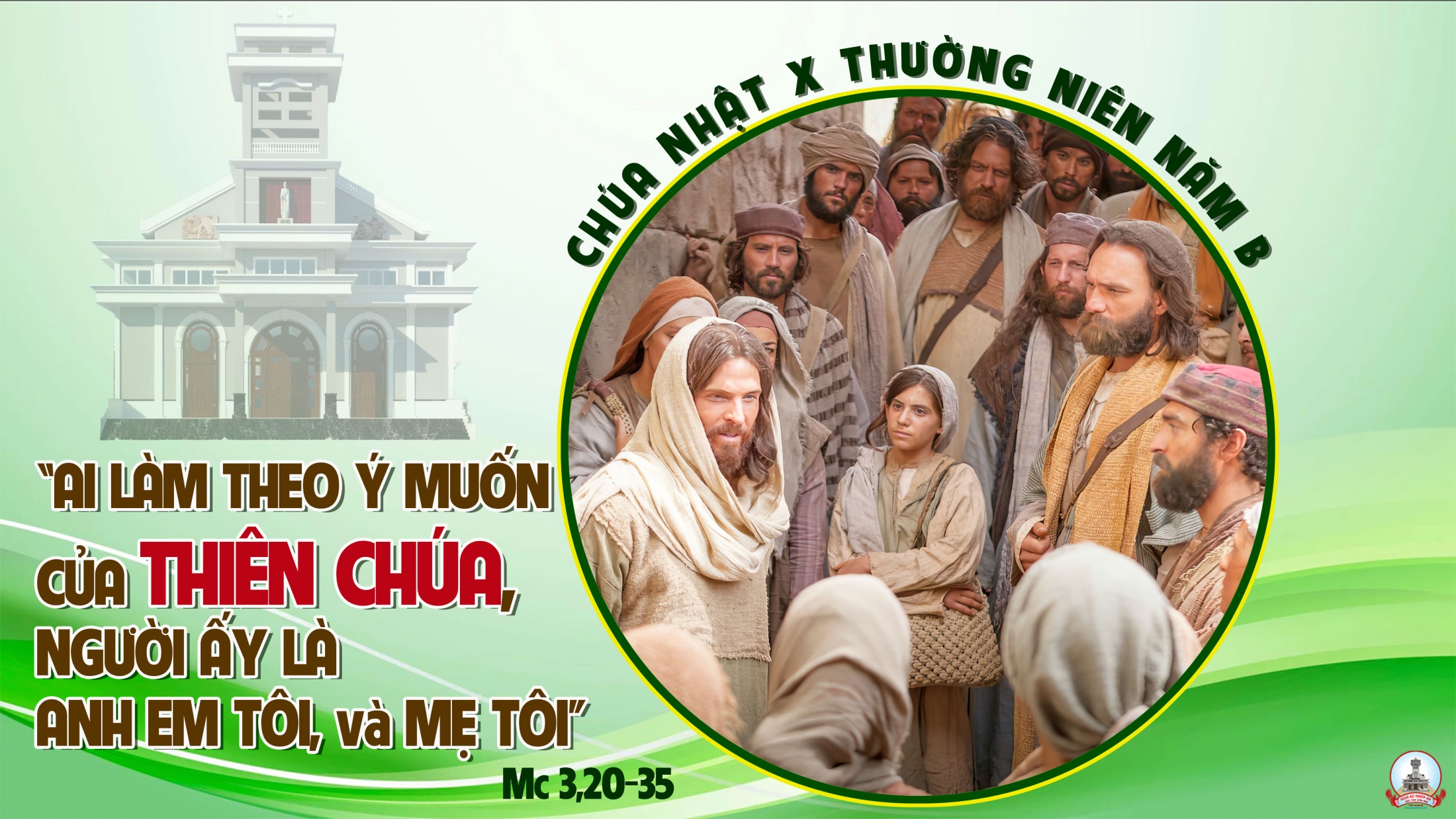 Kinh Thương Xót
Xin Chúa thương xót chúng con. Xin Chúa thương (nguyện) xin Chúa thương, xin thương xót chúng con. Xin Chúa Ki-tô, xin Chúa Ki-tô thương xót chúng con.
**Xin Chúa Ki-tô, thương xót chúng con. Xin Chúa thương xót chúng con. Xin Chúa thương (nguyện) xin Chúa thương, xin thương xót chúng con, xin thương xót chúng con.
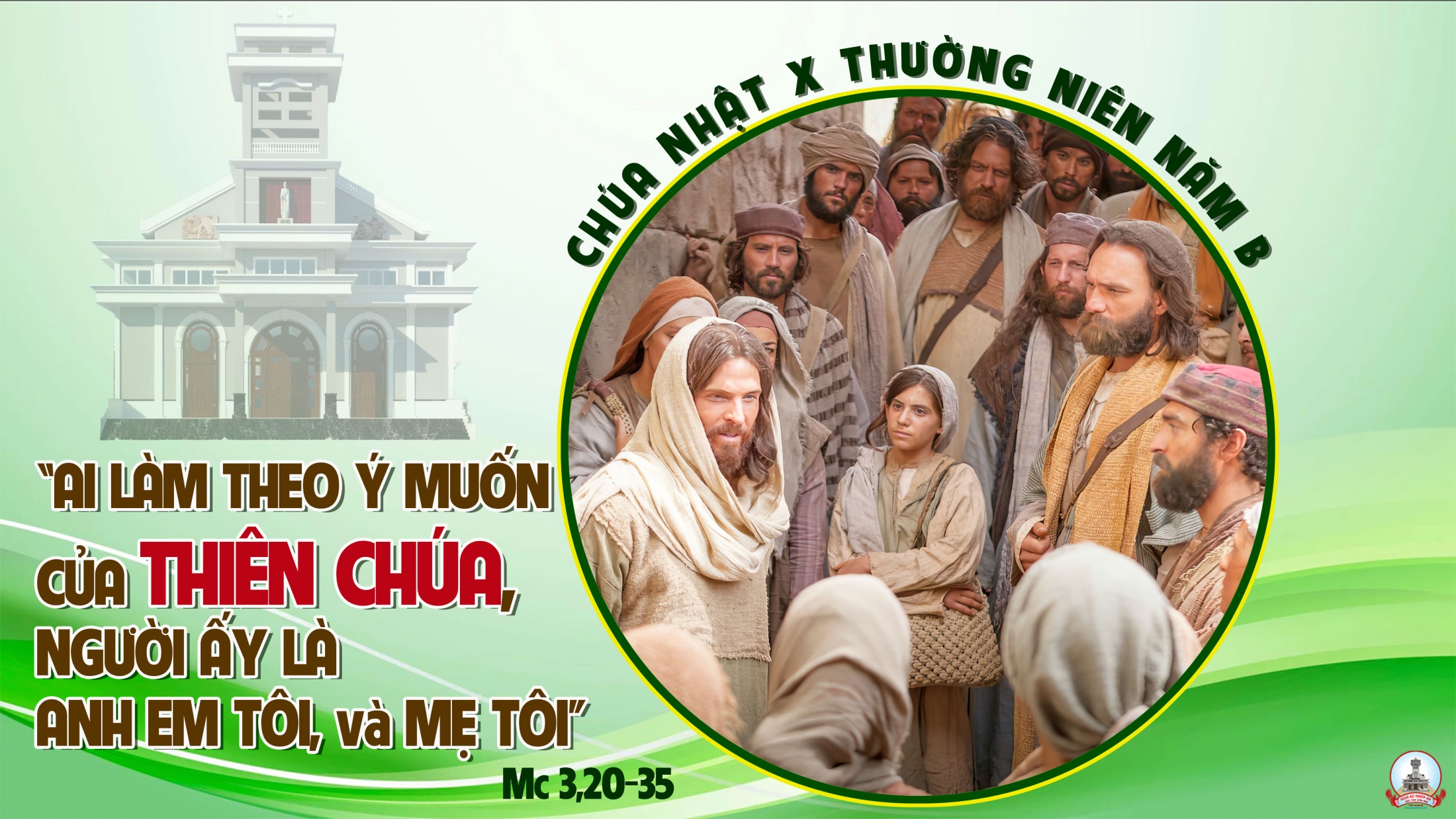 KINH VINH DANH
Ca Lên Đi 2
Chủ tế: Vinh danh Thiên Chúa trên các tầng trời. Và bình an dưới thế, bình an dưới thế cho người thiện tâm.
Chúng con ca ngợi Chúa. Chúng con chúc tụng Chúa. Chúng con thờ lạy Chúa. Chúng con tôn vinh Chúa. Chúng con cảm tạ Chúa vì vinh quang cao cả Chúa.
Lạy Chúa là Thiên Chúa, là Vua trên trời, là Chúa Cha toàn năng. Lạy Con Một Thiên Chúa, Chúa Giê-su Ki-tô.
Lạy Chúa là Thiên Chúa, là Chiên Thiên Chúa, là Con Đức Chúa Cha. Chúa xoá tội trần gian, xin thương, xin thương, xin thương xót chúng con.
Chúa xoá tội trần gian, Xin nhận lời chúng con cầu khẩn. Chúa ngự bên hữu Đức Chúa Cha, xin thương, xin thương, xin thương xót chúng con.
Vì lạy Chúa Giê-su Ki-tô, chỉ có Chúa là Đấng Thánh, chỉ có Chúa là Chúa, chỉ có Chúa là Đấng Tối Cao, cùng Đức Chúa Thánh Thần trong vinh quang Đức Chúa Cha. A-men. A-men.
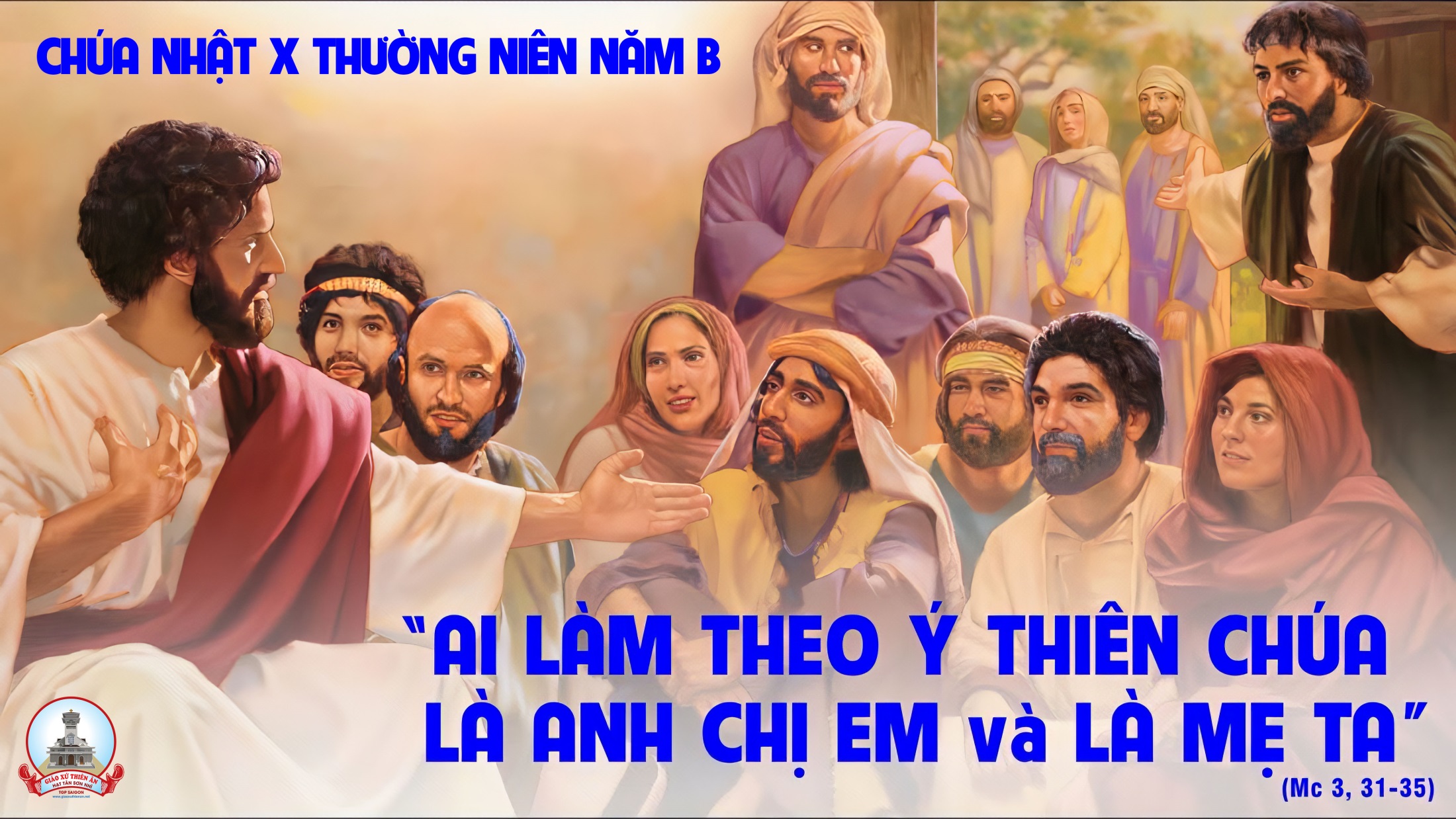 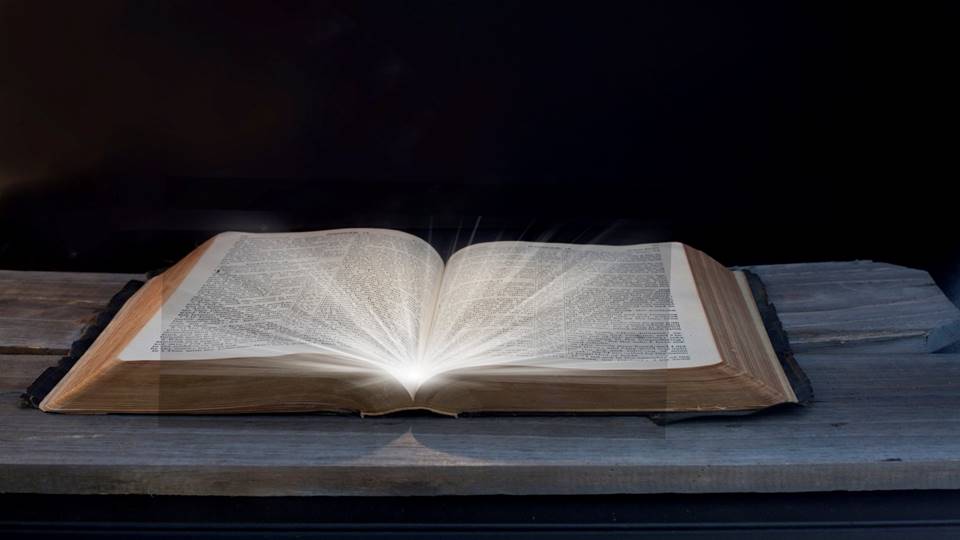 Bài đọc 1
Bài trích sách Sáng thế.
Ta sẽ gây mối thù giữa dòng giống mi
và dòng giống người đàn bà.
THÁNH VỊNH 129CHÚA NHẬT X THƯỜNG NIÊNNĂM B Lm Thái Nguyên04 câu
Đk: Vì Chúa một niềm từ ái khoan hồng và hay thương đoái ơn cứu độ hằng ban chứa chan.
Tk1: Từ vực sâu con kêu lên Ngài lạy Chúa, muôn lạy Chúa.  Xin Ngài hãy nghe tiếng con, dám xin Chúa hãy để tai, hầu thương nghe tiếng con van nài.
Đk: Vì Chúa một niềm từ ái khoan hồng và hay thương đoái ơn cứu độ hằng ban chứa chan.
Tk2: Ngài mà chấp bao nhiêu lỗi lầm lạy Chúa, muôn lạy Chúa.  Ai người còn đứng vững được, nhưng Ngài khoan hồng rộng tha, để muôn dân kính yêu tôn thờ.
Đk: Vì Chúa một niềm từ ái khoan hồng và hay thương đoái ơn cứu độ hằng ban chứa chan.
Tk3: Lòng thành khẩn con dâng lên Ngài, lạy Chúa, muôn lạy Chúa.  Nơi Lời Ngài con vững trông, hơn quân canh mong hừng đông, này hồn con ngóng trông lên Ngài.
Đk: Vì Chúa một niềm từ ái khoan hồng và hay thương đoái ơn cứu độ hằng ban chứa chan.
Tk4: Cậy vào Chúa Is-ra-el nào, vì Chúa luôn từ ái.  Nơi Ngài giàu ơn cứu độ, xót thương hết mọi thần dân, và cứu thoát khỏi muôn tội tình.
Đk: Vì Chúa một niềm từ ái khoan hồng và hay thương đoái ơn cứu độ hằng ban chứa chan.
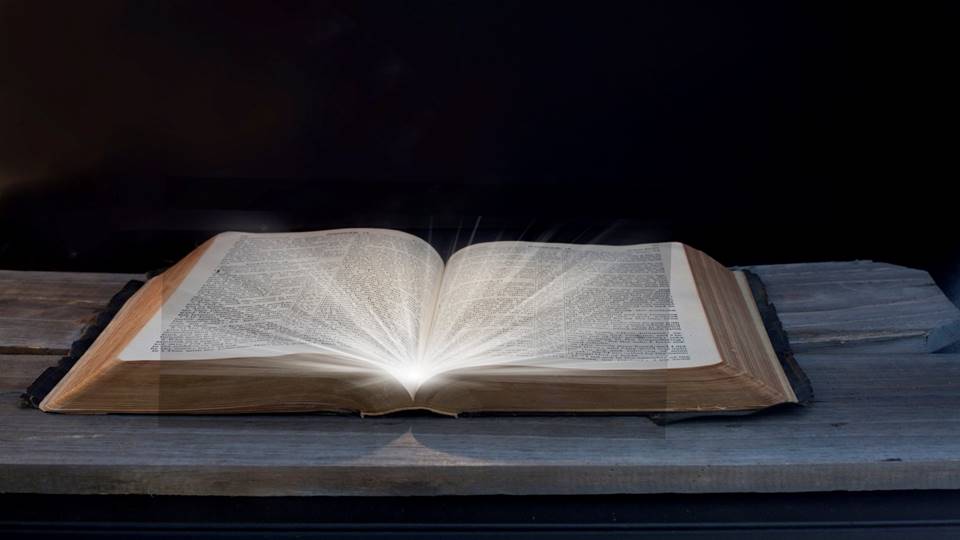 Bài đọc 2
Bài trích thư thứ hai của thánh Phao-lô tông đồ 
gửi tín hữu Cô-rin-tô.
Chúng tôi tin, nên chúng tôi mới nói.
Alleluia-Alleluia
Chúa nói: giờ là lúc thủ lãnh thế gian bị khai trừ. Phần Tôi khi được giương cao khỏi đất, Tôi sẽ kéo mọi người đến cùng Tôi.
Alleluia…
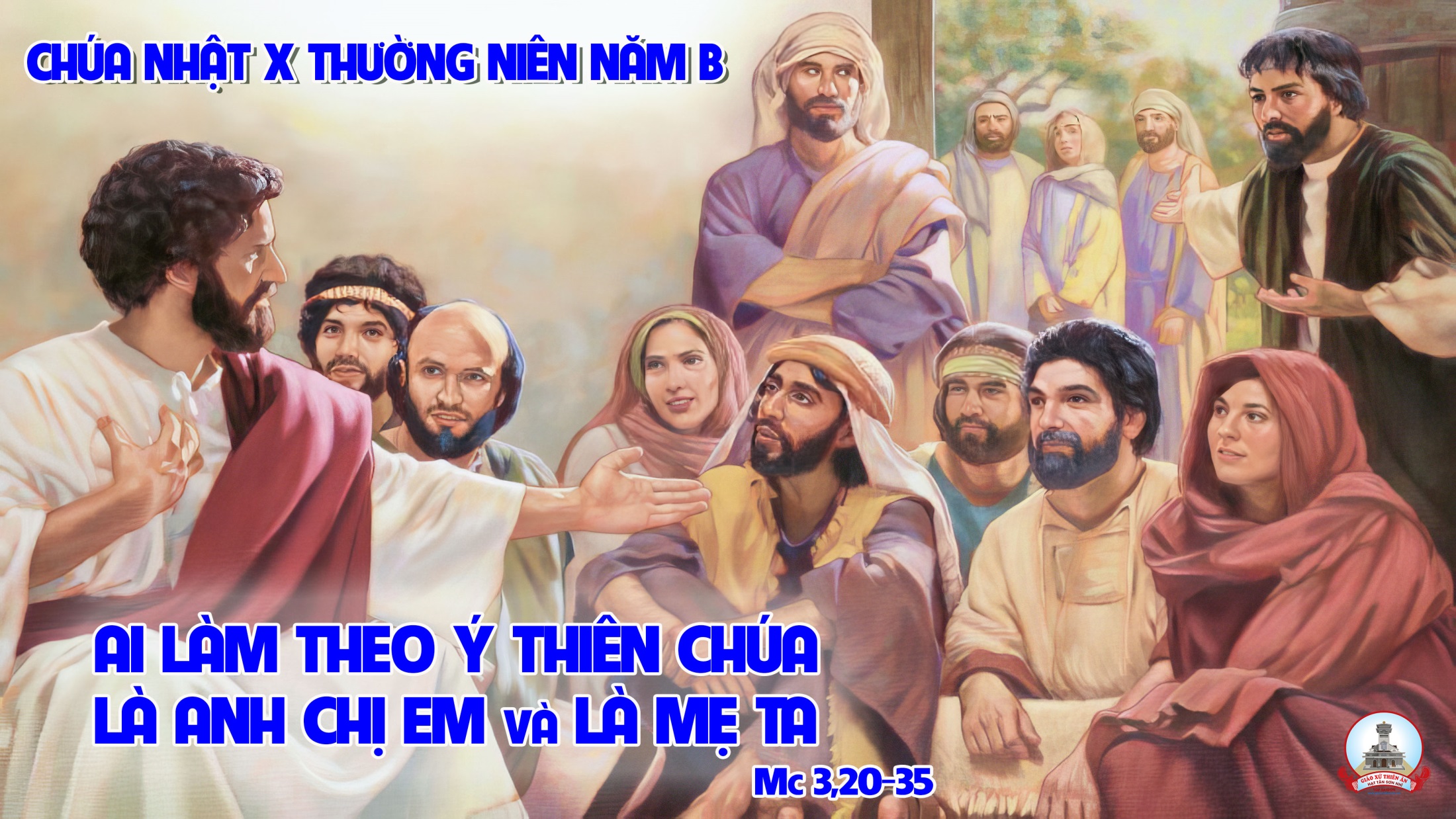 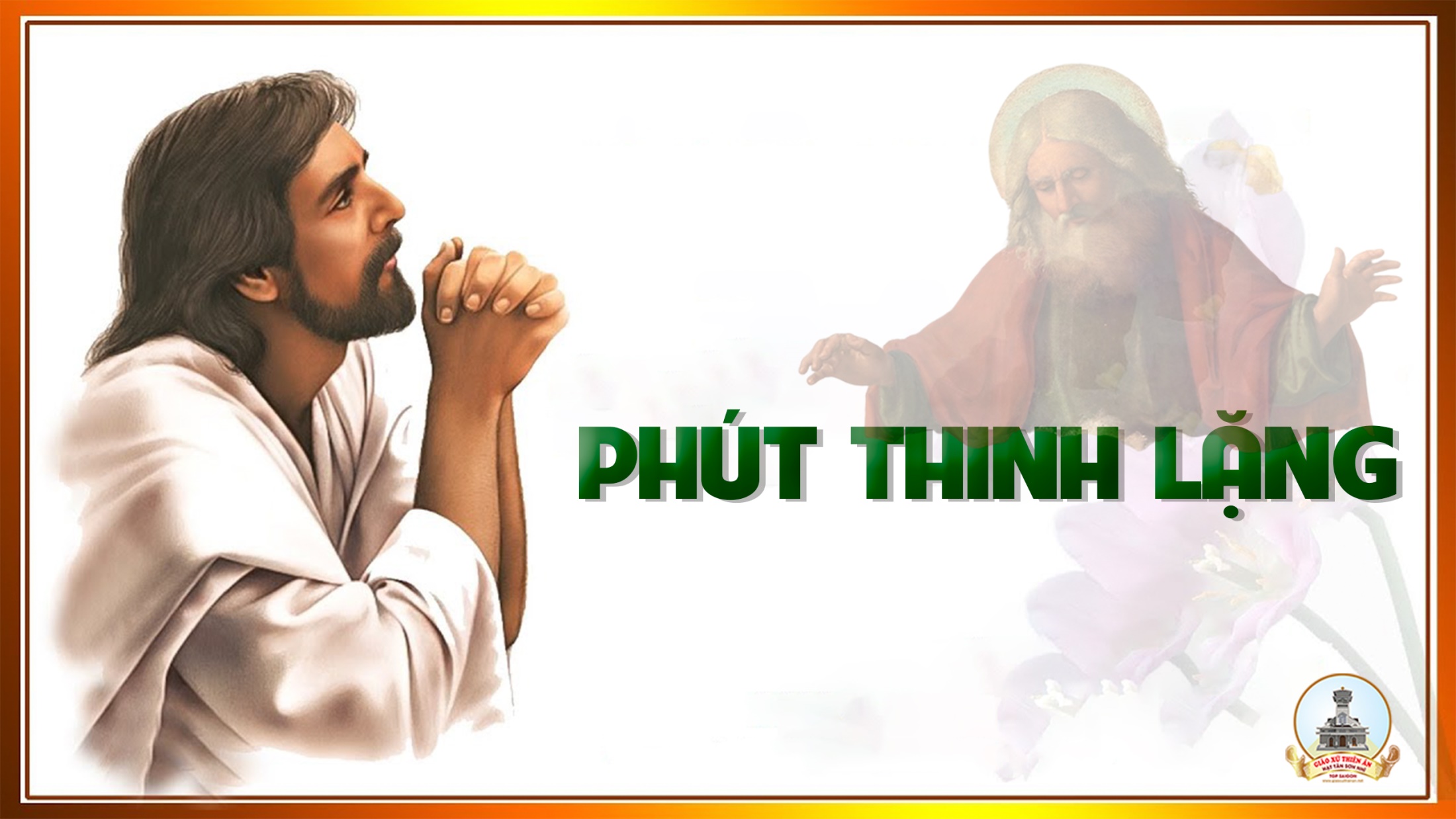 KINH TIN KÍNH
Tôi tin kính một Thiên Chúa là Cha toàn năng, Đấng tạo thành trời đất, muôn vật hữu hình và vô hình.
Tôi tin kính một Chúa Giêsu Kitô, Con Một Thiên Chúa, Sinh bởi Đức Chúa Cha từ trước muôn đời.
Người là Thiên Chúa bởi Thiên Chúa, Ánh Sáng bởi Ánh Sáng, Thiên Chúa thật bởi Thiên Chúa thật,
được sinh ra mà không phải được tạo thành, đồng bản thể với Đức Chúa Cha: nhờ Người mà muôn vật được tạo thành.
Vì loài người chúng ta và để cứu độ chúng ta, Người đã từ trời xuống thế.
Bởi phép Đức Chúa Thánh Thần, Người đã nhập thể trong lòng Trinh Nữ Maria, và đã làm người.
Người chịu đóng đinh vào thập giá vì chúng ta, thời quan Phongxiô Philatô; Người chịu khổ hình và mai táng, ngày thứ ba Người sống lại như lời Thánh Kinh.
Người lên trời, ngự bên hữu Đức Chúa Cha, và Người sẽ lại đến trong vinh quang để phán xét kẻ sống và kẻ chết, Nước Người sẽ không bao giờ cùng.
Tôi tin kính Đức Chúa Thánh Thần là Thiên Chúa và là Đấng ban sự sống, Người bởi Đức Chúa Cha và Đức Chúa Con mà ra,
Người được phụng thờ và tôn vinh cùng với Đức Chúa Cha và Đức Chúa Con: Người đã dùng các tiên tri mà phán dạy.
Tôi tin Hội Thánh duy nhất thánh thiện công giáo và tông truyền.
Tôi tuyên xưng có một Phép Rửa để tha tội. Tôi trông đợi kẻ chết sống lại và sự sống đời sau. Amen.
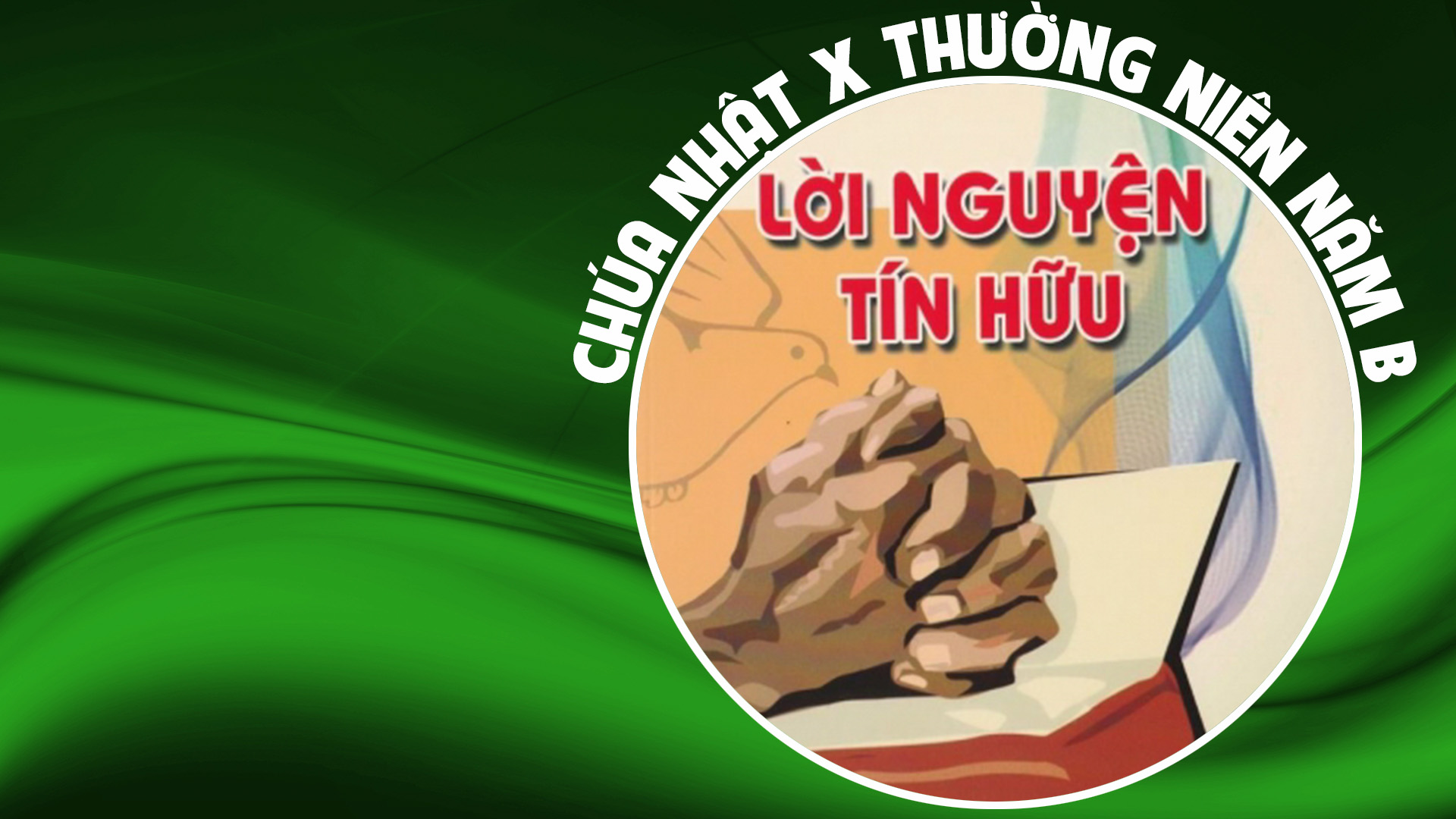 Anh chị em thân mến, Thiên Chúa là Cha giàu lòng thương xót, lúc nào người cũng yêu thương và muốn cho mọi người được sống hạnh phúc. Chúng ta cùng cảm tạ Chúa và dâng lời cầu xin.
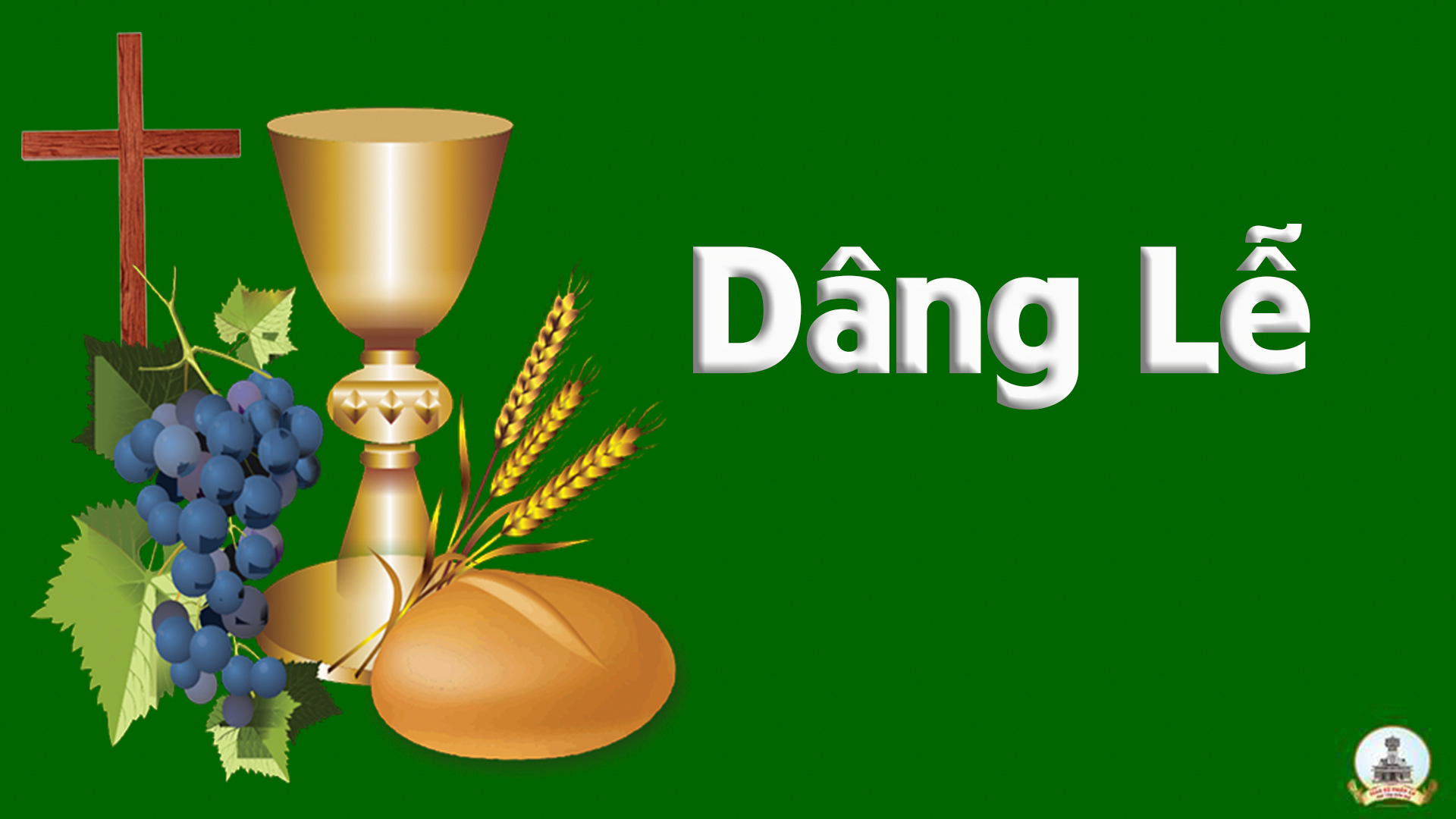 Tựa Làn Trầm HươngĐỗ Vy Hạ
Tk1: Tựa làn trầm hương thơm bay về thiên đàng, nguyện tình yêu chúa thánh hóa cho lễ dâng. Đây bánh thơm hồng, đây chén rượu nồng, làm thành lễ vật dâng về cha chí nhân.
Đk: Chúc tụng Ngài là Chúa tể càn khôn, đã rộng tình nuôi sống con từng ngày. Chúc tụng Ngài là Chúa khắp mọi nơi, chúc tụng Ngài mãi đến muôn muôn đời.
Tk2: Một niềm thành tâm xin dâng trọn xác hồn, nguyện từng ngày tháng Chúa thắp lên niềm tin. Cho ước mơ hồng, đẹp lứa tuổi xuân. Cuộc đời mai này xin Ngài thương đỡ nâng.
Đk: Chúc tụng Ngài là Chúa tể càn khôn, đã rộng tình nuôi sống con từng ngày. Chúc tụng Ngài là Chúa khắp mọi nơi, chúc tụng Ngài mãi đến muôn muôn đời.
Tk3: Hòa lời trầm ca cao bay về chín tầng, ngợi mừng danh Chúa đã khấn ban hồng ân. Muôn tiếng tơ đàn, giọng hát nhịp nhàng, làm thành lễ vật dâng về Cha .
Đk: Chúc tụng Ngài là Chúa tể càn khôn, đã rộng tình nuôi sống con từng ngày. Chúc tụng Ngài là Chúa khắp mọi nơi, chúc tụng Ngài mãi đến muôn muôn đời.
Thánh Thánh Thánh
Thánh! Thánh! Thánh! Chúa là Thiên Chúa các đạo binh. Trời đất đầy vinh quang Chúa. Hoan hô Chúa trên các tầng trời.
** Hoan hô Chúa trên các tầng trời. Chúc tụng Đấng ngự đến nhân danh Chúa. Hoan hô Chúa trên các tầng trời, hoan hô Chúa trên các tầng trời.
Lạy Chiên Thiên Chúa
Lạy Chiên Thiên Chúa, Đấng xoá tội trần gian, xin thương xót chúng con. Lạy Chiên Thiên Chúa, Đấng xoá tội trần gian,
** xin thương xót, xin thương xót chúng con. Lạy Chiên Thiên Chúa, Đấng xoá tội trần gian, xin ban bình an cho chúng con.
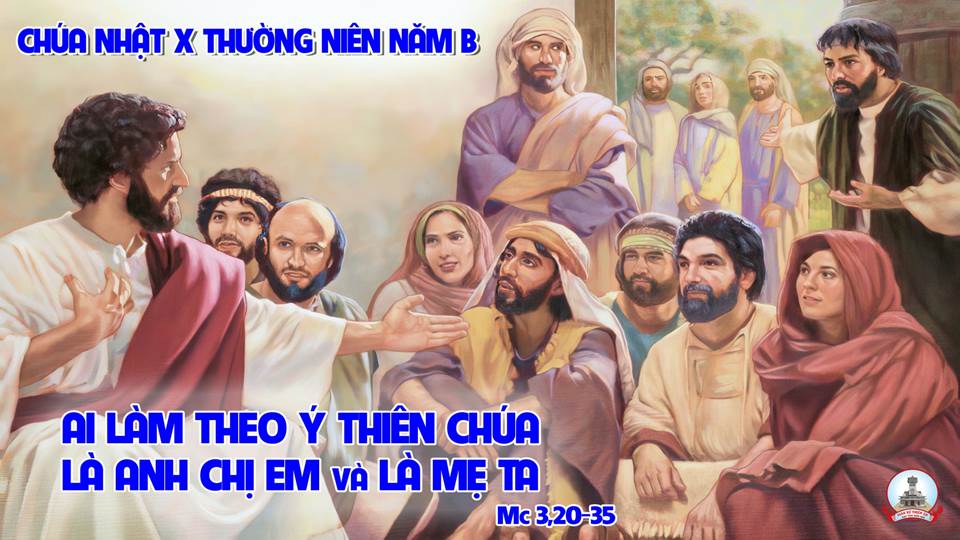 Ca Nguyện Hiệp LễTín Thác Nơi Tình Yêu ChúaGiang Tâm
Đk: Tình yêu Thiên Chúa rất ngọt ngào, Ngài dìu hồn con bước theo Ngài. Tình yêu Thiên Chúa ngập tràn qua năm tháng tay Ngài dìu đưa con trên đường đời.
** Hồn con cảm mến thánh ân Ngài, miệng con chẳng sao nói nên lời. Lòng con chỉ biết suy phục để tình yêu chinh phục và đưa con theo tình yêu.
Tk1: Dù khi đau đớn trên thế gian luỵ vương, lòng con an tâm khi tay Ngài dìu dắt. Lòng kiên vững an bình vì tay Chúa không rời Ngài ở bên con còn hãi sợ chi?
Đk: Tình yêu Thiên Chúa rất ngọt ngào, Ngài dìu hồn con bước theo Ngài. Tình yêu Thiên Chúa ngập tràn qua năm tháng tay Ngài dìu đưa con trên đường đời.
** Hồn con cảm mến thánh ân Ngài, miệng con chẳng sao nói nên lời. Lòng con chỉ biết suy phục để tình yêu chinh phục và đưa con theo tình yêu.
Tk2: Dù khi cô đơn bóng tối đang phủ vây, lòng con tín thác trong ơn Ngài gìn giữ. Tình thương Chúa vô bờ hằng nâng đỡ con bé nhỏ, tình yêu Chúa con hằng mãi ngợi ca.
Đk: Tình yêu Thiên Chúa rất ngọt ngào, Ngài dìu hồn con bước theo Ngài. Tình yêu Thiên Chúa ngập tràn qua năm tháng tay Ngài dìu đưa con trên đường đời.
** Hồn con cảm mến thánh ân Ngài, miệng con chẳng sao nói nên lời. Lòng con chỉ biết suy phục để tình yêu chinh phục và đưa con theo tình yêu.
Tk3: Và khi yếu đuối con ngước lên trời cao, nguyện đỡ nâng con khi xác hồn yếu đuối. Nguồn sức sống con là từ nơi Chúa nhân từ con tín thác nơi tình yêu của Chúa.
Đk: Tình yêu Thiên Chúa rất ngọt ngào, Ngài dìu hồn con bước theo Ngài. Tình yêu Thiên Chúa ngập tràn qua năm tháng tay Ngài dìu đưa con trên đường đời.
** Hồn con cảm mến thánh ân Ngài, miệng con chẳng sao nói nên lời. Lòng con chỉ biết suy phục để tình yêu chinh phục và đưa con theo tình yêu.
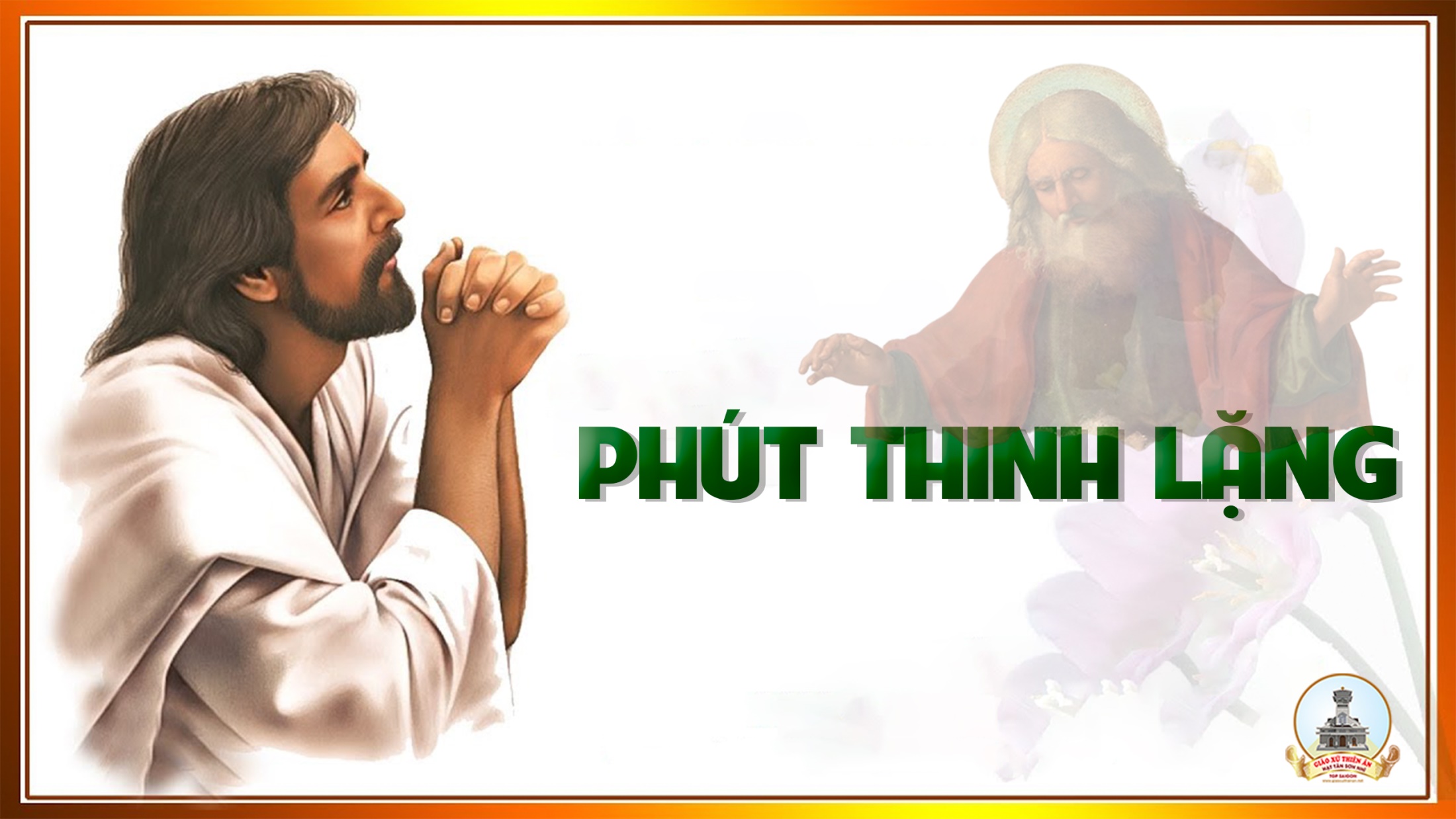 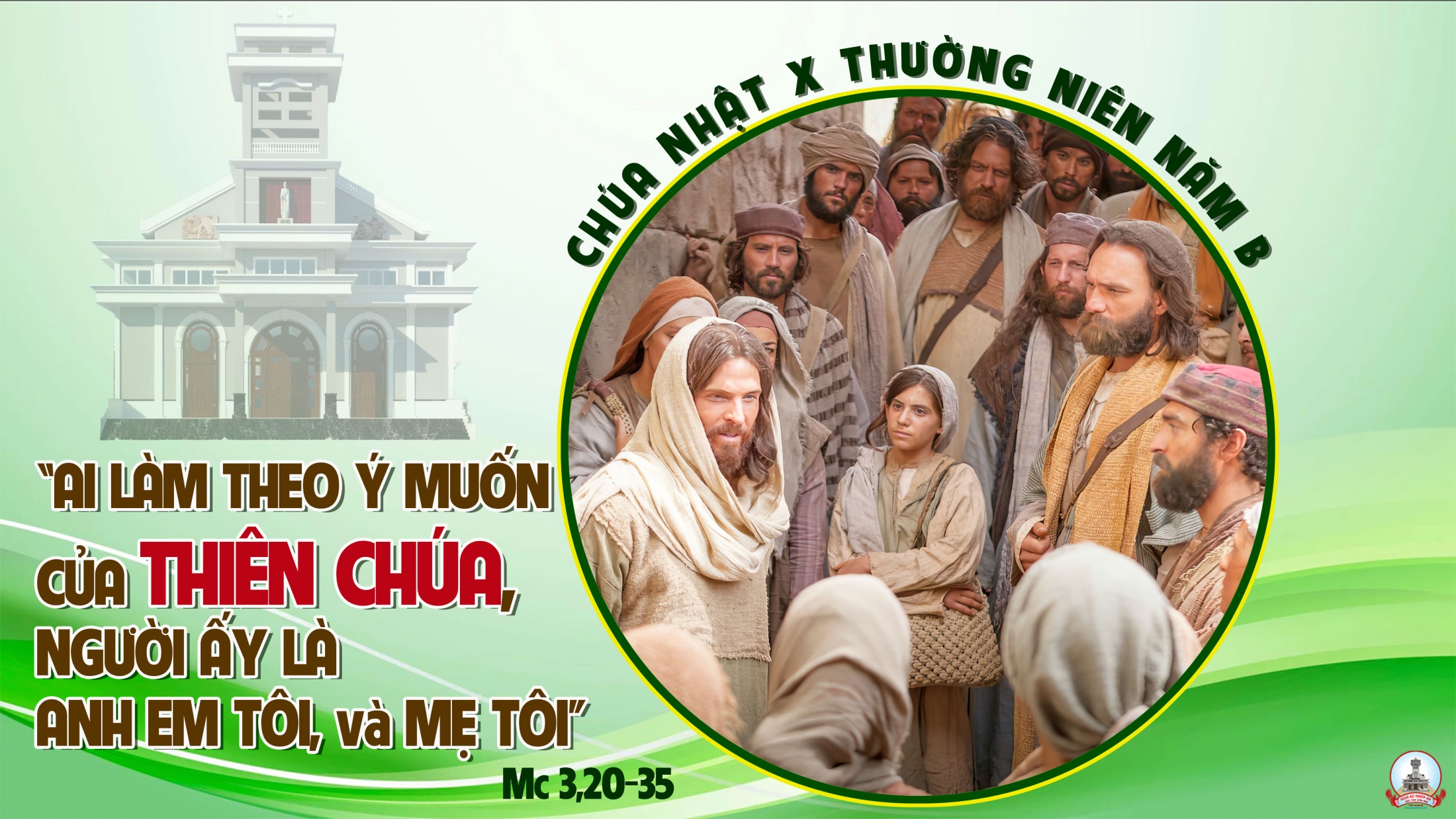 Ca Kết LễRa VềLm. Nguyễn Duy
Đk: Ra về, ra về lòng con bao hân hoan Chúa ơi. Vui mừng, vui mừng vì có Chúa bước đi cùng con. Ơn trời, ơn trời tựa mưa sa xuống trên đời con. Đỡ nâng con, giữ gìn con luôn thắm tươi màu son.
Tk1: Chúa đã thương ban Lời Người soi sáng, dẫn đưa đoàn con cái, thấy đường về bến yêu thương là quê hương luôn sống trong niềm vui.
Đk: Ra về, ra về lòng con bao hân hoan Chúa ơi. Vui mừng, vui mừng vì có Chúa bước đi cùng con. Ơn trời, ơn trời tựa mưa sa xuống trên đời con. Đỡ nâng con, giữ gìn con luôn thắm tươi màu son.
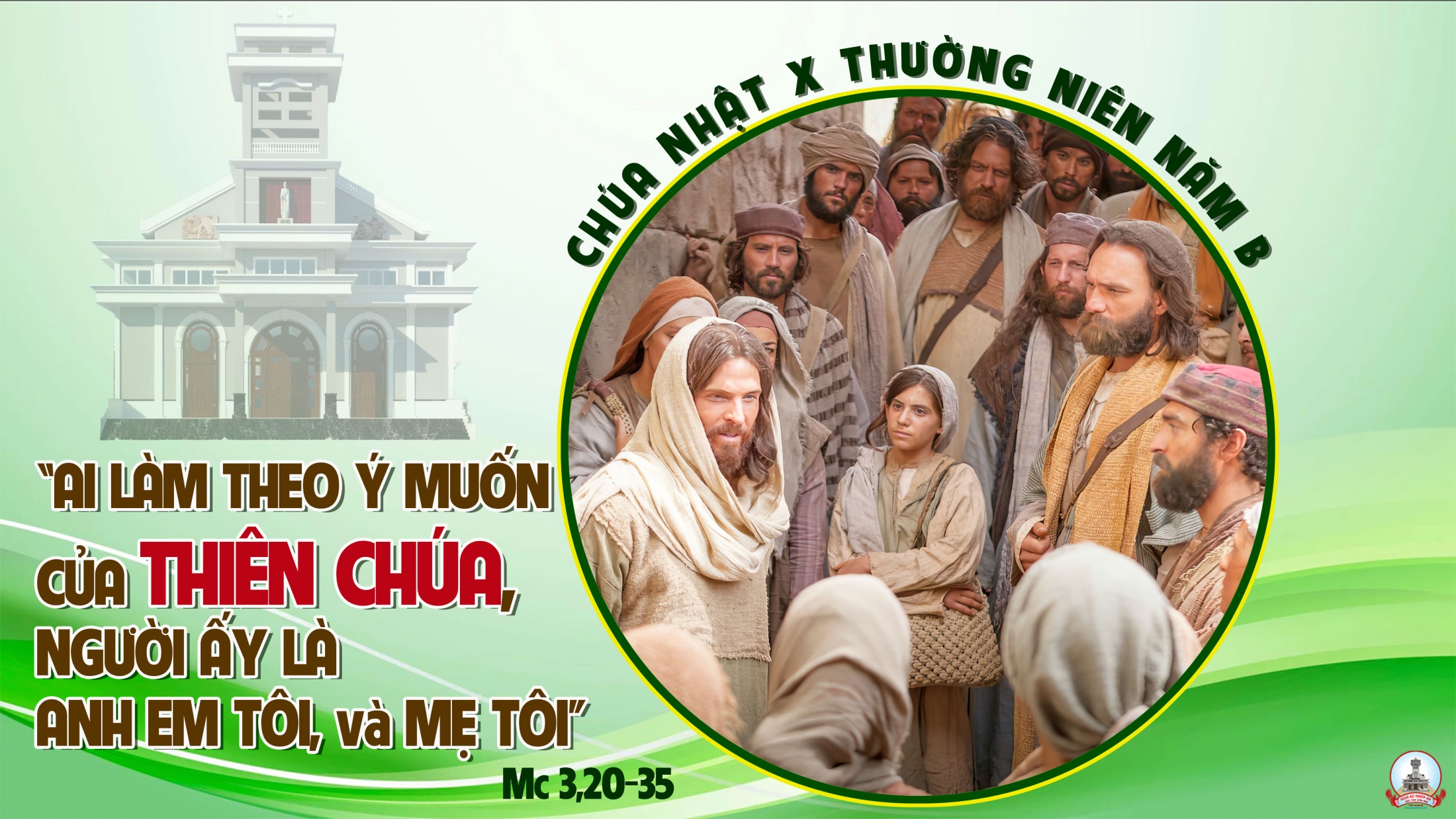